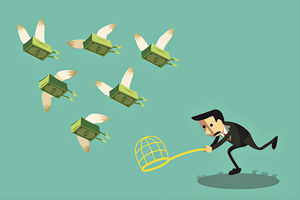 Тржиште капитала
За час који се реализује у среду 6.05 после 1 маја предвиђена је обрада тржишта капитала. 
За додатна објашњења ученици се упућују на уџбеник страна 203
Девизно тржиштеЗа час који се реализује у среду 29.04 предвиђена је наставна јединица девизно тржиште.За додатна објашњења ученици се упућују на уџбеник страна 202.
Девизно тржиште
Девизно тржиште је подсистем финансијског тржишта а обично се везује за тржиште новца пошто се као предмет трговине јављају страна средства плаћања тј. девизе на рачунима страних банака, а које су плативе у иностраним финансијским центрима.
У зависности од кретања понуде и тражње формира се девизни курс.
 Девизни курс се формира на два нивоа:
 на самом тржишту или у оквиру међубанкарских трансакција. 
Тргује се спот што подразумева трговање које се извршава у року од два дана од закључења уговора или на термин (форвард) које подразумева да се трансакције извршавају по протеку рока од 1, 2, 3 или 6 месеци.
Системи и учесници девизног тржишта
На девизним тржиштима се тргује по два система:

за одређен број јединица домаће валуте се обавља купопродаја за одређену јединицу стране валуте,

за одређен број јединица стране валуте се обавња купопродаја за одређени број јединица домаће валуте.
Субјекти на девизном тржишту су Централна банка и пословне банке које су овлаштене да тргују на овом тржишту.

Главни центри за трговање девизама јављају се Њујорк, Лондон, Франкфурт и Токио.
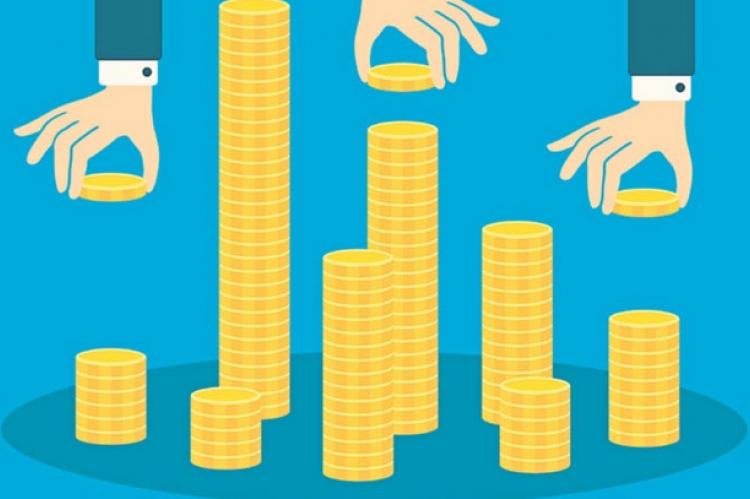 Тржиште капитала
Тржиште капитала (енгл. Capital Market) је део финансијског тржишта на коме се врши продаја и куповина хартија од вредности, односно дугорочних финансијских инструмената, чији је рок доспећа преко годину дана.

Најзначајније хартије од вредности су акције, које практично немају рок доспећа, већ се позајмљивање новца врши докле год постоји акционарско друштво и дугорочне обвезнице, које предузеће издаје када му је потребан туђ новац на дуже време.

Према пореклу хартија од вредности са којима се тргује, тржиште капитала може бити примарно и секундарно.
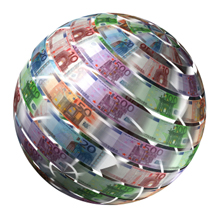 УЧЕСНИЦИ ПРИМАРНОГ ТРЖИШТА
ПРИМАРНО ТРЖИШТЕ
Примарно тржиште капитала подразумева прву емисију дугорочних хартија од вредности и њихову прву куповину.

 Купопродаја се може обављати директно између издаваоца (еминента) и купца (инвеститора) или преко посредника. Учесници примарног тржишта капитала су издаваоц хартије од вредности, купац и посредник.

 Од посредника су најзначајније банке, које могу обављати посао емисије финансијских инструмената и такође могу да откупе део ефекта или да их узму у комисион, у каснијој продаји.

 Пласман финансијских инструмената може се вршити приватно или јавно. Приватни пласман подразумева директну продају инвеституру, при чему се заобилази отворено тржиште.
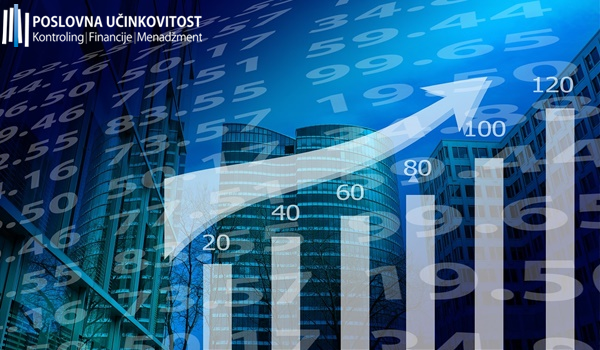 Могућности и обавезе учесника
СЕКУНДАРНО ТРЖИШТЕ
Секундарно тржиште капитала служи за препродају, односно сваку даљу купопродају већ емитованих дугорочних финансијских инструмената на примарном тржишту.

 Ово тржиште власнику хартија од вредностипружа могућност да у сваком тренутку дође до готовог новца, при чему се мења власник хартија од вредности, док издаваоц има обавезе само према тренутном власнику.

Лица која купују хартије од вредности на примарном тржишту, издаваоцу неће платити већу суму од оне за коју сматра да их може постићи на секундарном тржишту.
Развијеност тржишта капитала
Развијеност тржишта капитала могуће је мерити коришћењем одговарајућих показатеља:
величина
активност
ефикасност
стабилност
Показатељ величине тржишта капитала се процењује коришћењем комбинације показатељa величине тржишта акција и тржишта обвезница. Величина тржишта акција представаља удео тржишне капитализације у бруто домаћем производу (БДП). Она је једнака односу укупне тржишне вредности листираних акција и номиналне вредности бруто домаћег производа (БДП). Величина тржишта обвезница приказује се помоћу два одвојена показатеља: удела недоспелих корпоративних обвезница у БДП-у и удела државних обвезница у БДП.

Показатељ активности тржишта капитала предствавља однос вредности промета акцијама и БДП-а

Показатељ ефикасности тржишта капитала представља однос промета и тржишне капитализације
Направите мапу ума, по вашем избору појмова одговарајућих,  тако што ће вам кључни појам бити “финансијско тржиште”. Мапа ума (метода-техника) крећемо од централног појма ка периферним појмовима. Мапе се гранају свака грана има свој симбол или кључну реч. Мапирање било ког садржаја нам помаже да га упамтимо као целину, да направимо структуру (костур).
Домаћи задатак